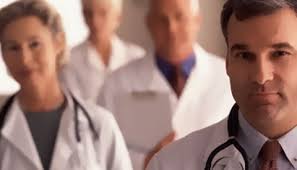 ПАЦИЕНТТЕРГЕ ҚОЛДАУ КӨРСЕТУ ҚЫЗМЕТІ
Облыстық туберкулезге қарсы диспансерінде  «Халық денсаулығы және денсаулық сақтау жүйесі туралы» Қазақстан Республикасы Кодексінің 58 бабына сәйкес ПАЦИЕНТТЕРГЕ ҚОЛДАУ КӨРСЕТУ ҚЫЗМЕТІ  (Ішкі бақылау қызметі) құрылды.
ПАЦИЕНТТЕРГЕ ҚОЛДАУ КӨРСЕТУ ҚЫЗМЕТІНІҢ(Ішкі бақылау қызметі) басты бағыты  - медициналық көмек көрсету тәртібінің бұзылу фактілерін анықтау.
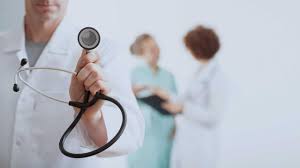 Осыған байланысты, егер Сіздер:                               
-медициналық көмек көрсету сапасымен қанағаттанбасаңыз;
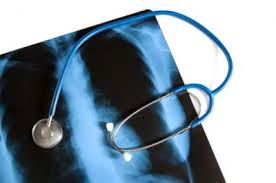 -тегін медициналық көмектің кепілдік берілген көлемі шеңберінде көрсетілген медициналық қызметтер үшін медицина персоналының ақша талап ету фактілерімен кездессеңіз;
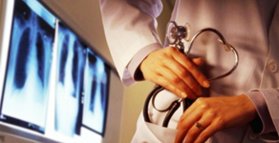 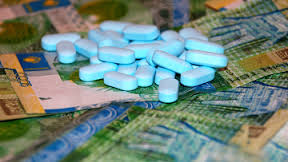 -медициналық қызметкерлер тарапынан дөрекі қарым-қатынасқа ұшырасаңыз;
-сондай-ақ , егер СІЗ медициналық көмек көрсету тәртібіне немесе сапасына байланысты проблемалық мәселелерге кез болсаңыз,  СІЗ ПАЦИЕНТТЕРГЕ ҚОЛДАУ КӨРСЕТУ ҚЫЗМЕТІНЕ(Ішкі бақылау қызметі) жүгінуге құқылысыз.
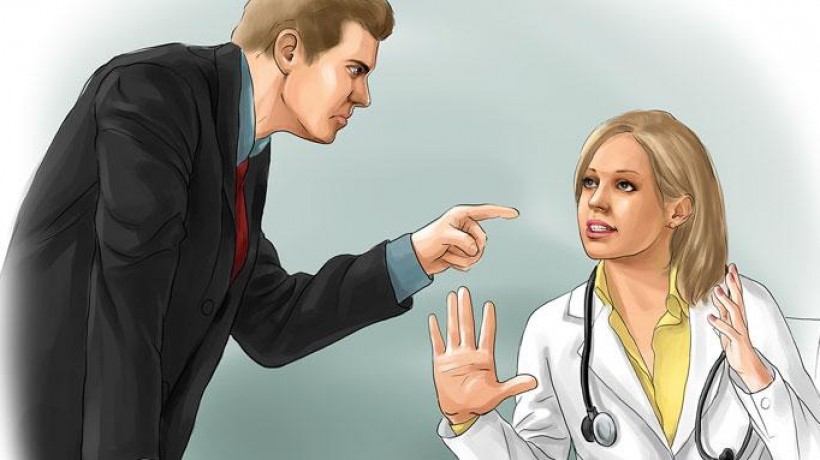 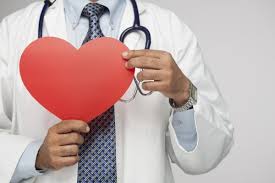 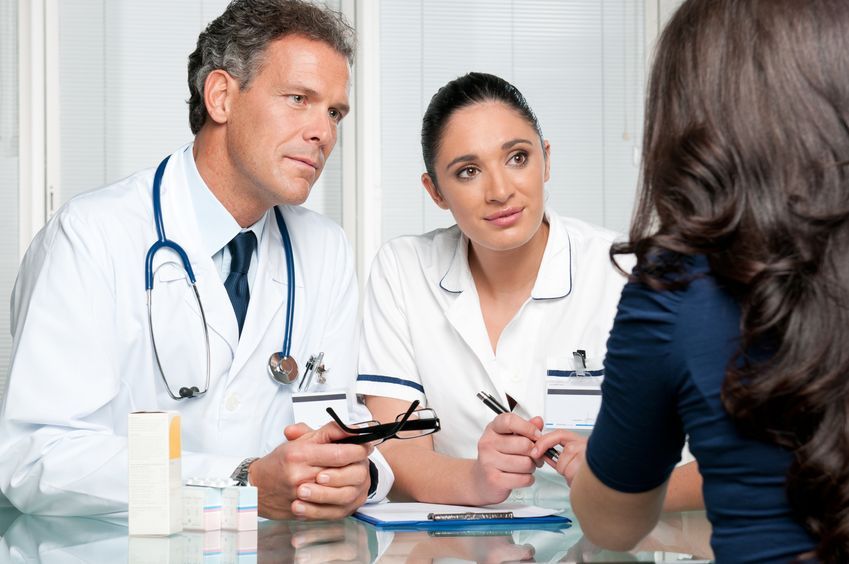 Объективтілік  және ашықтық  қағидаттарын сақтау мақсатында Сіздің шағымыңыз комиссия тарапынан Өзіңіздің қатысуыңыз арқылы қарастырылатын болады.
Пациенттердің   құқығын қорғау мақсатында
Облыстық туберкулезге қарсы диспансерінде  «Сенім телефоны» орнатылған  , шағым және басқада сұрақтар  бойынша  сенім телефонына- 50-46-96  нөміріне хабарласа аласыз.
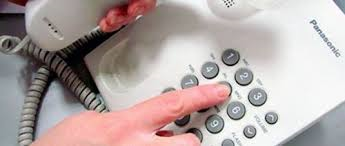 Сіз өз арыз-шағымдарыңызды аты-жөніңіз бен мекенжайыңызды көрсетіп, медициналық ұйымға кіреберісте орналасқан өтініштер мен шағымдарға арналған жәшікке, сондай-ақ  медициналық ұйымның төменде көрсетілген  сайтына қалдыруыңызға болады:
http://optd.mangistay.kz/
СІЗДІҢ шағымыңызды мүмкіндігінше қысқа  мерзімде қарап, күнтізбелік бес күннен аспайтын мерізімде шағымды қарау нәтижесі бойынша ақпаратты ұсынады.
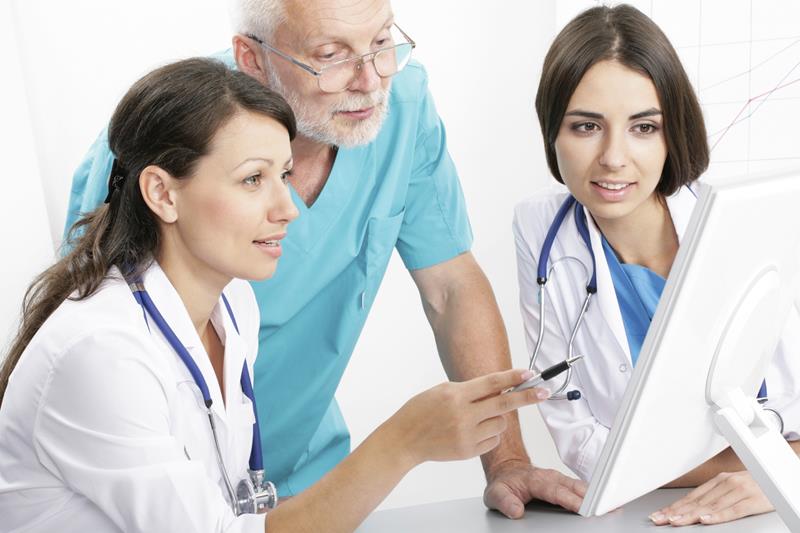 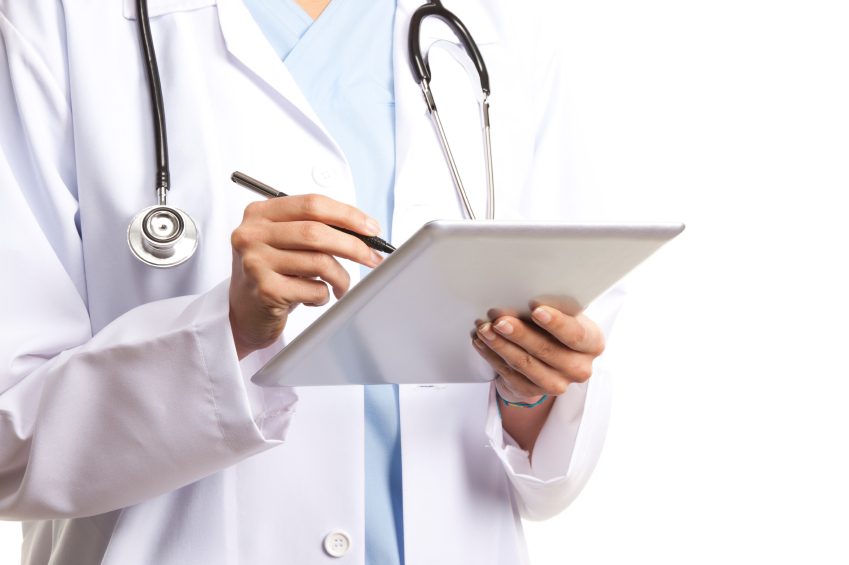 ПАЦИЕНТТЕРГЕ ҚОЛДАУ КӨРСЕТУ ҚЫЗМЕТІНЕ ем қабылдап жатқан пациенттер, сонымен қатар олардың туыстары шағымдануға құқылы.
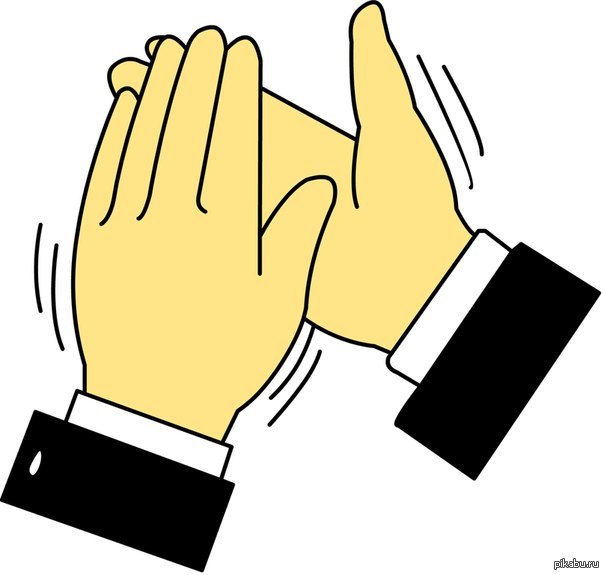 Назарларыңызға  
            рахмет!!!